Diario
Diario
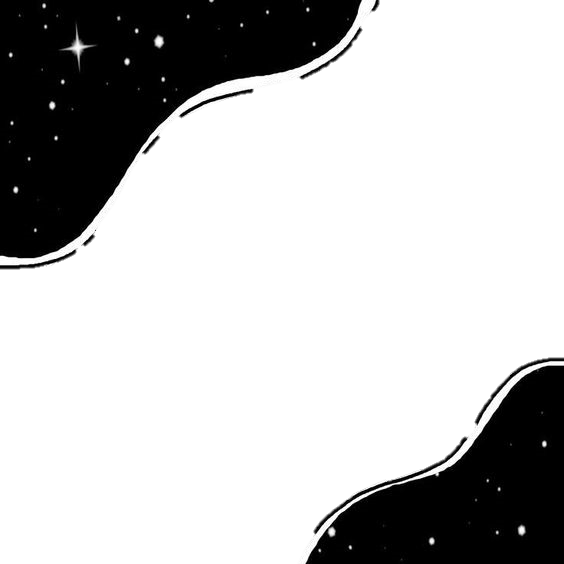 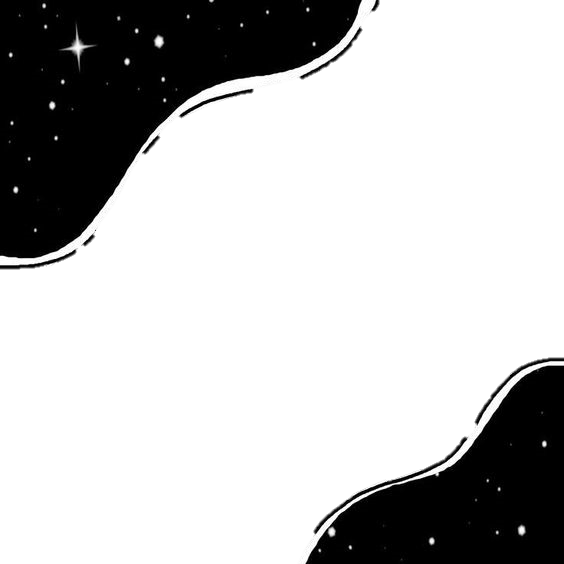 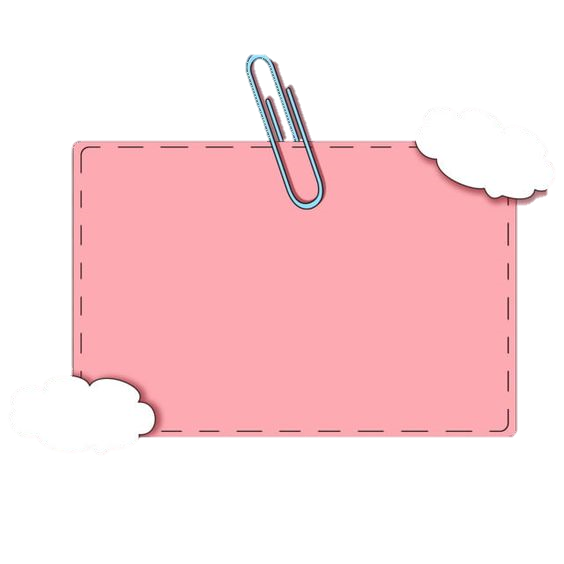 25 de marzo de 2021
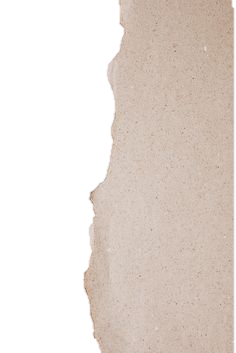 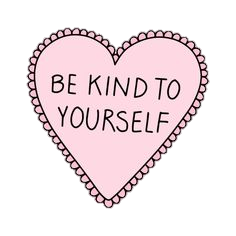 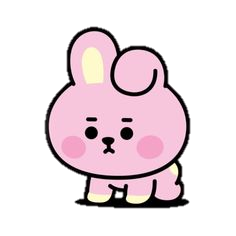 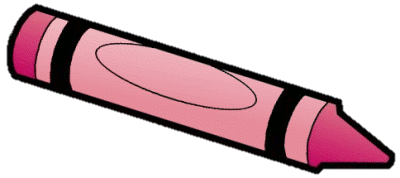 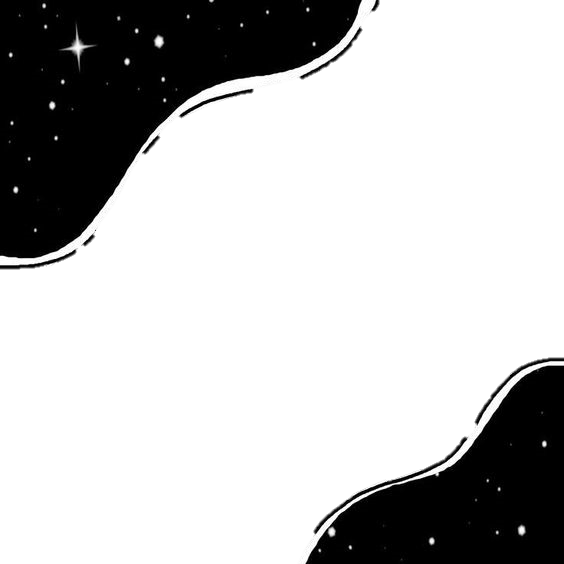 22/03/2020
El día de hoy no tuvimos clase pero se pidió que observaran un video para reforzar el aprendizaje  de exploración y el tema del video fue a petición de los intereses de un alumno, porqué él quería saber más de los chapulines.